HAVG5D4HB
Plynová deska Series 6 – šířka 65 cm 
4 hořáky, elektrické zapalování v knoflíku, bezpečnostní pojistka plynu, litinové mřížky, dvojitý hořák
Hlavní vlastnosti
Standardní typ media	Metan (G 20)
Alternativní typ media	LPG (G30) – nutno přetryskovat
Počet hořáků		4
Celkový výkon (kW)		9,65
Jištění (A) L / 230V~	Zanedbatelná spotřeba
Kmitočet sítě (Hz)		50 až 60       

Hořáky
1x DC MONO Ø 125 mm, 4,2 kW
1x SEMI-RAPID Ø 73,5 mm, 1,75 kW
1x RAPID Ø 98,5 mm, 2,7 kW
1x AUX Ø 54 mm, 1 kW

Funkce
Preci Flame – precizní nastavení síly plamenu
Elektrické zapalování v knoflíku

Bezpečnost	
Bezpečnostní pojistka plynu

Konstrukce 
Litinové mřížky (3x)
Knoflíky ovládání vpředu
Trysky na propan butan součástí balení
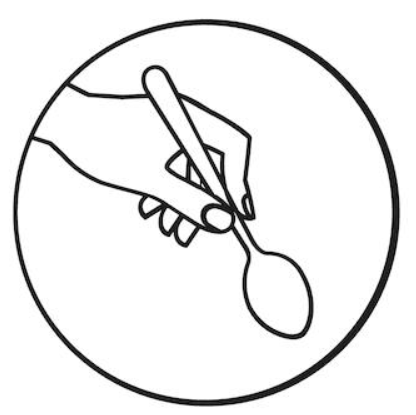 Cook with me –široká nabídka receptů v aplikaci hOn
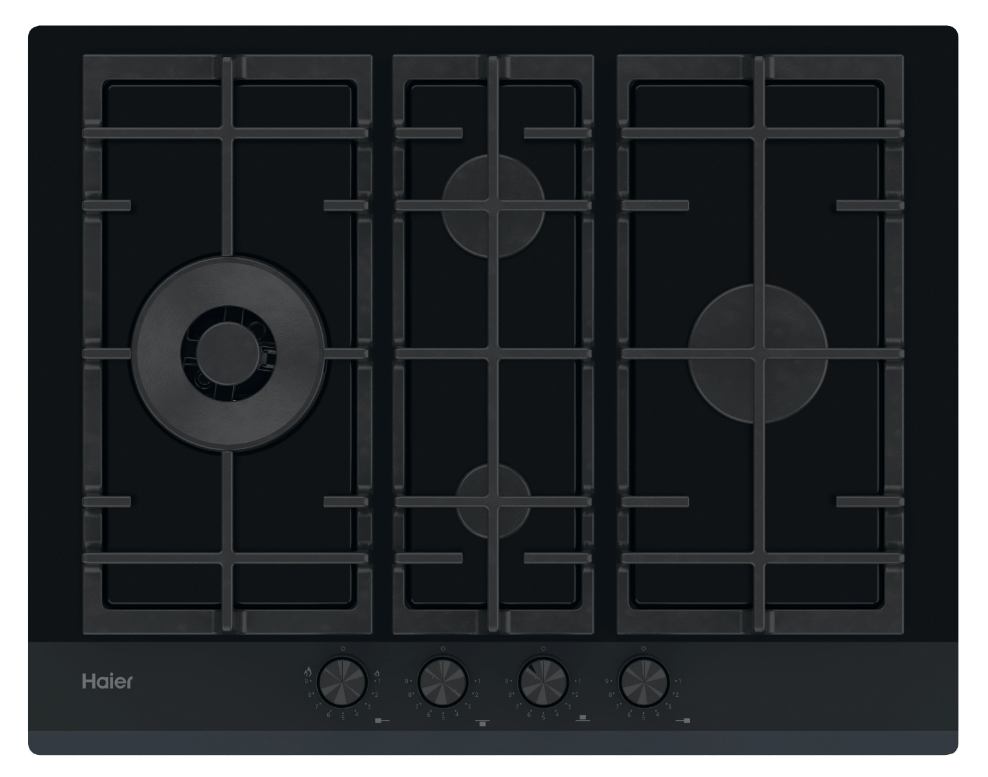 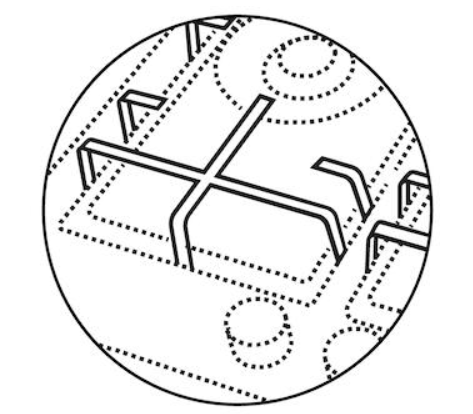 Litinové podpěry hrnců
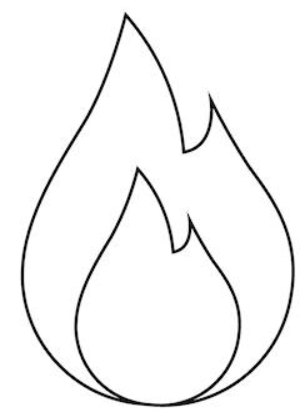 Silný plamen
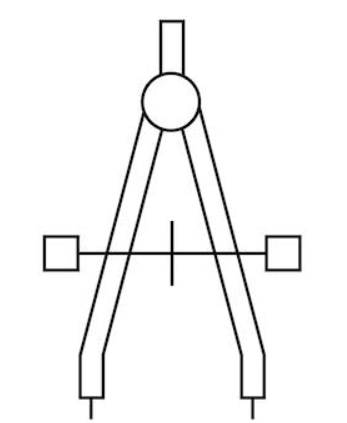 Harmonický design, který perfektně ladí s celou Series 6
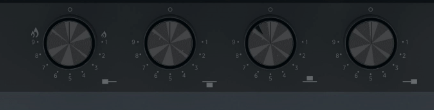 Logistická data
Kód		33802996
EAN		8059019033730
Barva		Černé sklo
Rozměry výrobku v x š x h (mm)	95 x 650 x 510
Čistá váha výrobku (kg)	15,8
Rozměry balení v x š x h (mm)	143 × 800 × 570
Hmotnost s obalem (kg)	16,58